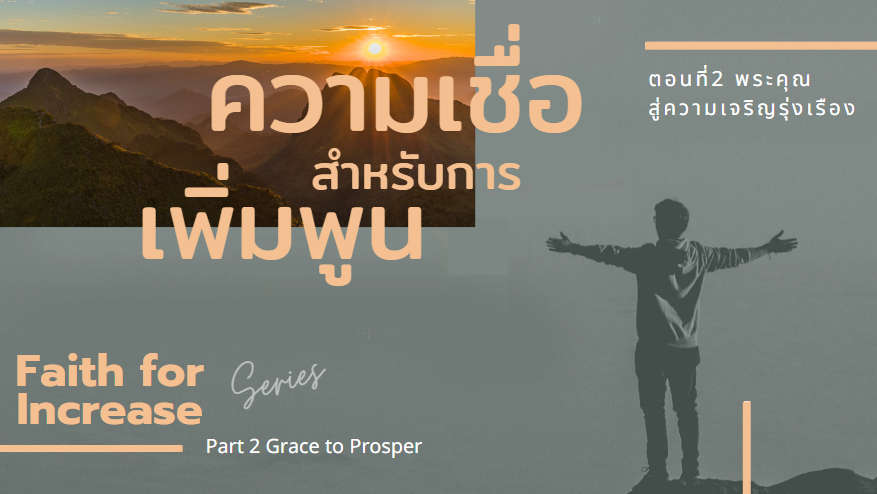 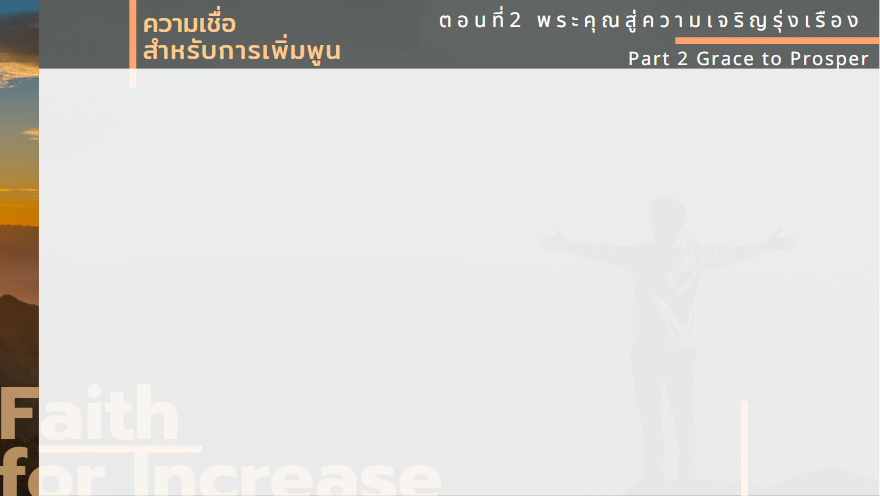 ตอนที่ 2
พระคุณสู่ความเจริญรุ่งเรือง
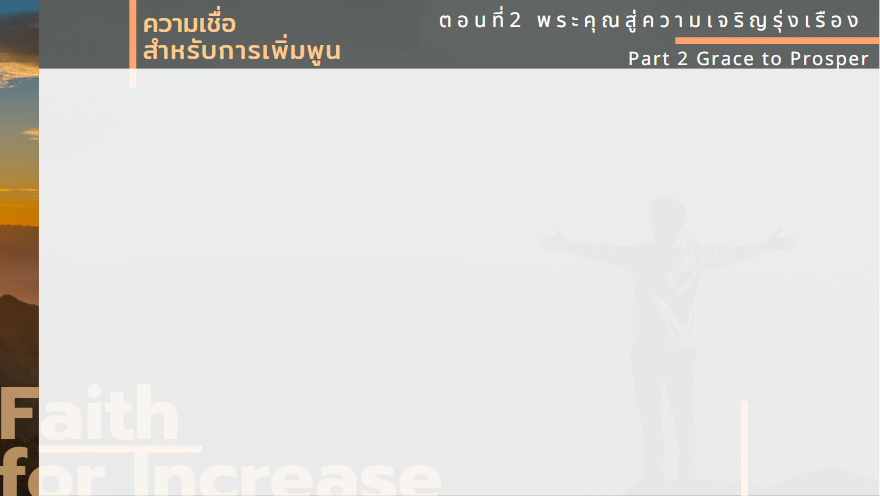 2 โครินธ์ 9:6
จงจำไว้ว่าผู้ที่หว่านอย่างตระหนี่
ก็จะเก็บเกี่ยวได้น้อย
ผู้ที่หว่านด้วยใจกว้างขวาง
ก็จะเก็บเกี่ยวได้มาก
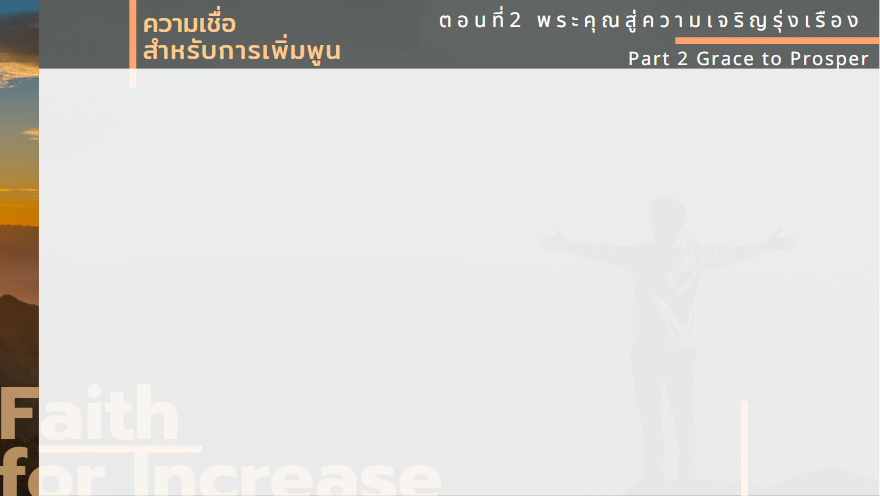 ในข้อ 6 คำกรีกสำหรับใจกว้างขวางหมายถึง “ให้ด้วยพระพร” กำลังพูดถึงการมีใจที่จะอวยพรผู้อื่นโดยการให้
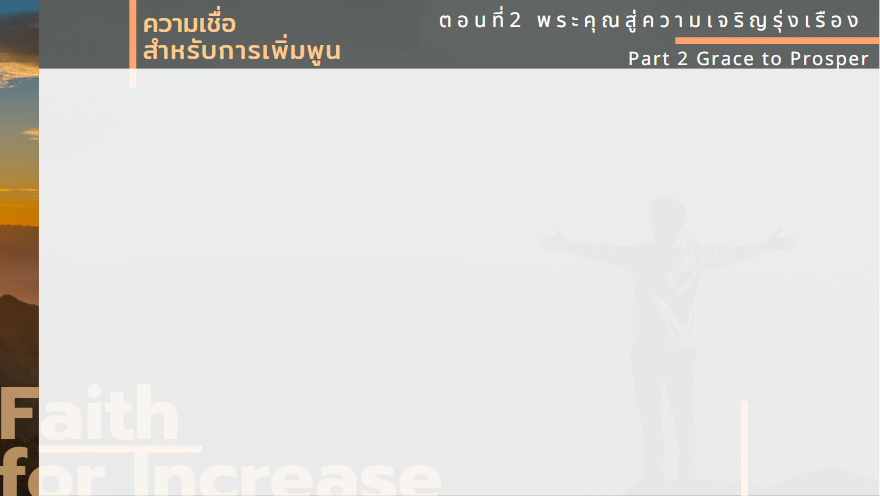 2 โครินธ์ 9:7
แต่ละคนควรให้ตามที่คิดหมายไว้ในใจ ไม่ใช่อย่างลังเลหรือเพราะถูกผลักดัน เพราะพระเจ้าทรงรักผู้ที่ให้ด้วยใจยินดี
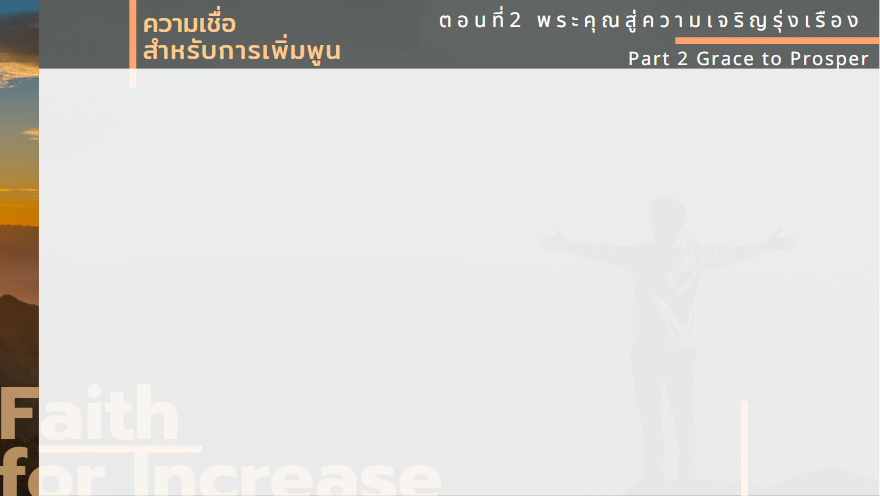 2 โครินธ์ 9:8
และพระเจ้าทรงสามารถประทานพระคุณ
ทุกประการอย่างล้นเหลือแก่ท่าน
เพื่อว่าท่านจะมีทุกอย่างที่จำเป็น
อยู่ทุกเวลา…
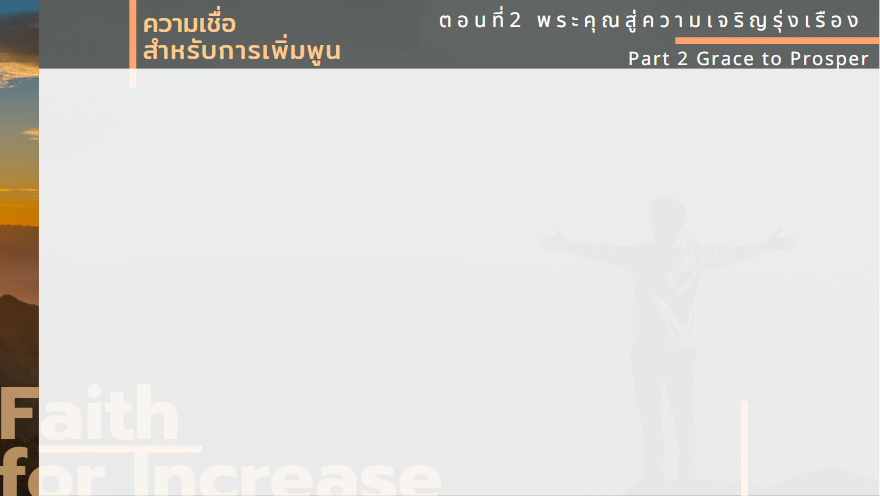 …และท่านจะมีล้นเหลือ
สำหรับการดีทุกอย่าง
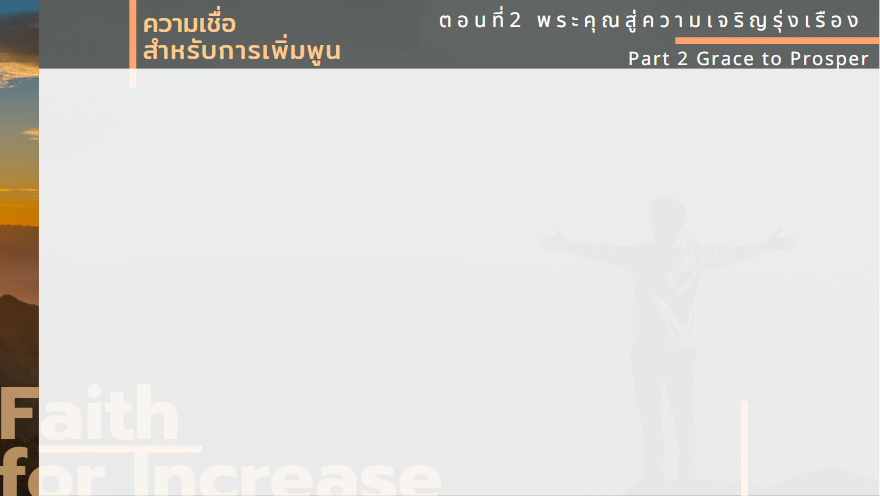 2 โครินธ์ 9:9
เหมือนที่มีเขียนไว้ว่า
“เขาได้แจกจ่ายให้คนยากจน
ความชอบธรรมของเขาดำรงอยู่นิรันดร์”
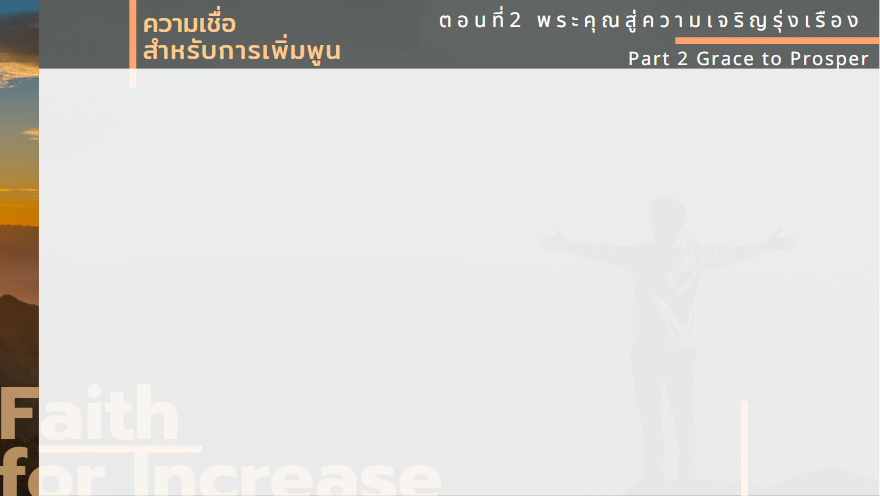 2 โครินธ์ 9:10
บัดนี้พระองค์ผู้ประทานเมล็ดแก่ผู้หว่านประทานอาหารแก่ผู้คน จะประทาน
และเพิ่มพูนยุ้งฉางของท่านเช่นกัน
และจะทรงขยายการเก็บเกี่ยว
ความชอบธรรมของท่าน
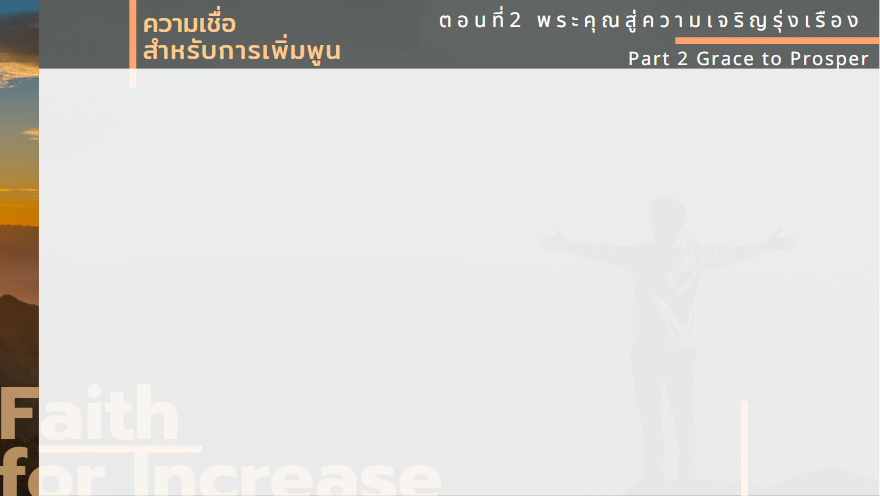 2 โครินธ์ 9:11
พระองค์จะทรงให้ท่านมั่งคั่งในทุกด้านเพื่อท่านจะสามารถเอื้อเฟื้อเผื่อแผ่ได้ในทุกโอกาส และโดยทางเราความเอื้อเฟื้อเผื่อแผ่ของท่านส่งผลให้มีการขอบพระคุณพระเจ้า
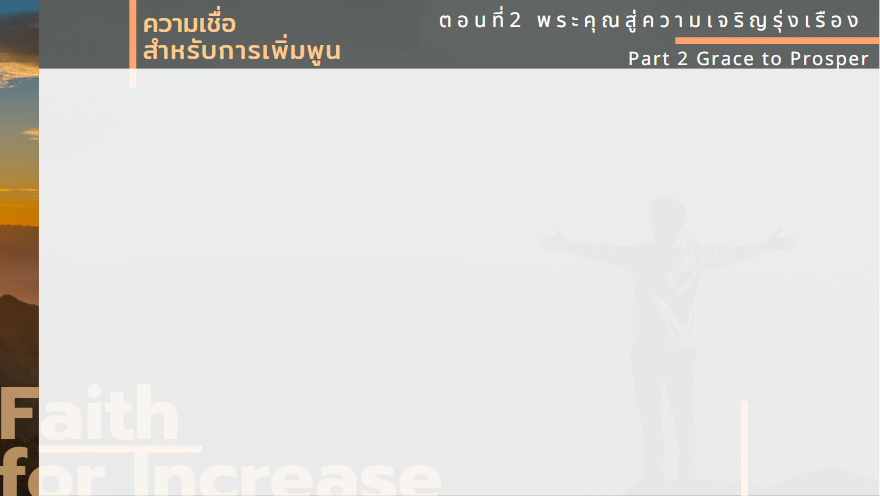 1.	ความสามารถ พระคุณ และความไพบูลย์ของพระเจ้า
1.1	พระเจ้าทรงสามารถ - เอเฟซัส 3:20
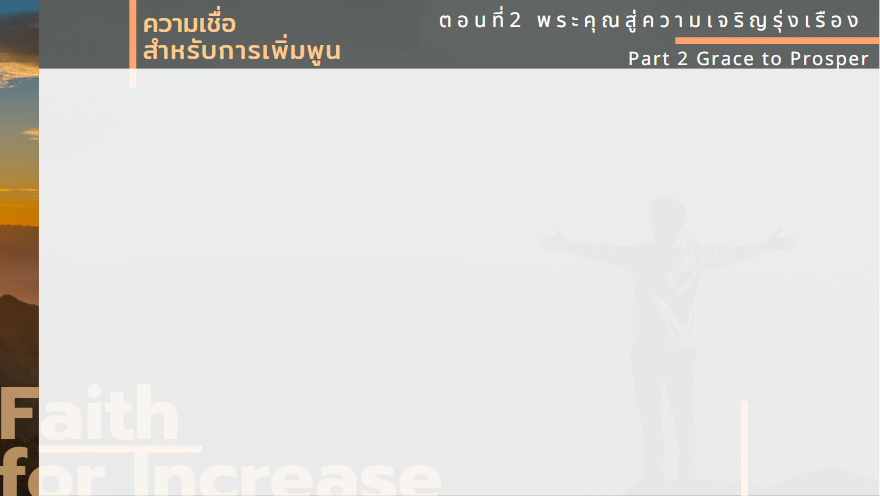 เอเฟซัส 3:20
บัดนี้ขอเทิดพระเกียรติพระองค์ผู้ทรงสามารถกระทำเกินกว่าที่เราจะทูลขอหรือคาดคิดได้ตามฤทธานุภาพของพระองค์ซึ่งกระทำการอยู่ภายในเรา
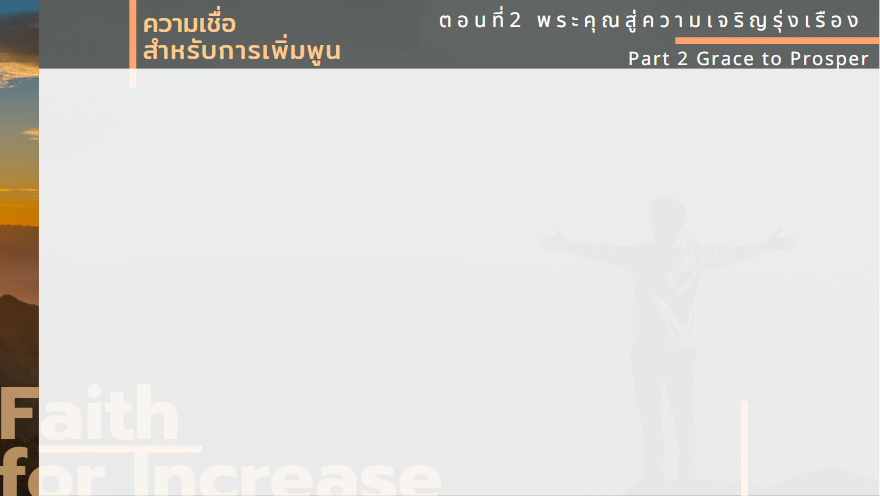 1.2	 พระคุณอันล้นเหลือของพระเจ้า
1.2.1	ความโปรดปรานทุกประการ
กับบรรดาคนที่เราจำเป็น
ต้องได้รับความโปรดปราน
- สุภาษิต 3:4
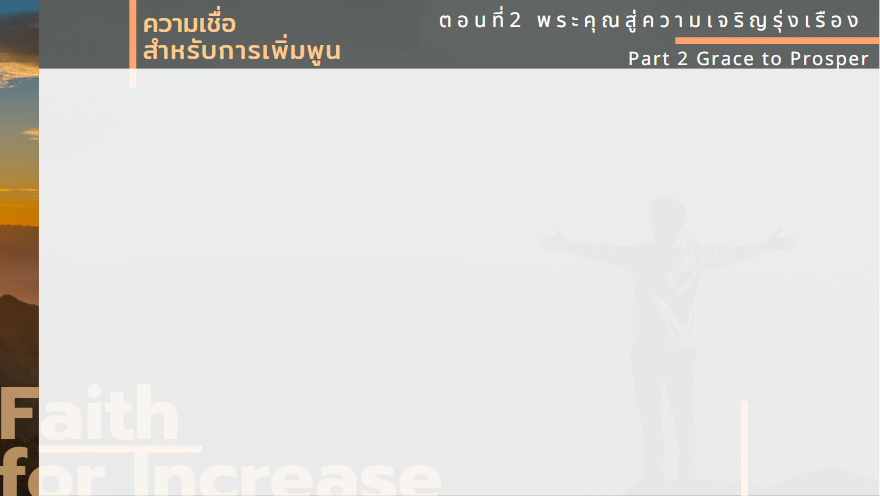 สุภาษิต 3:4
แล้วเจ้าจะได้รับความโปรดปราน
และมีชื่อเสียงดี
ทั้งในสายพระเนตรพระเจ้า
และในสายตามนุษย์
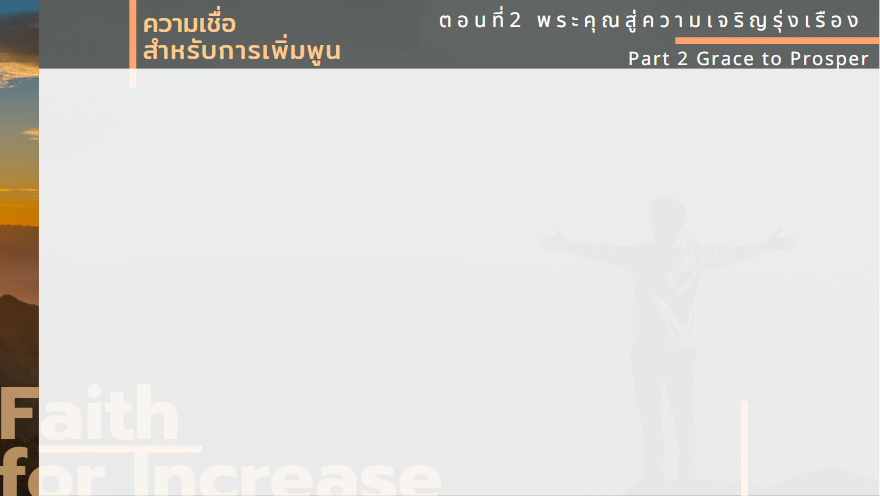 1.2.2	พระคุณ คือความสามารถ
ที่เหนือธรรมชาติจากพระเจ้า
- เฉลยธรรมบัญญัติ 8:18
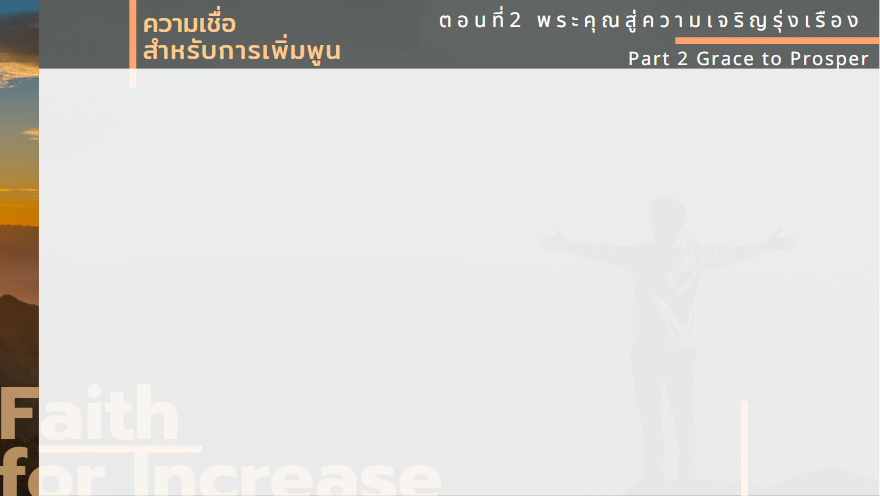 เฉลยธรรมบัญญัติ 8:18
แต่จงระลึกว่า
พระยาห์เวห์พระเจ้าของท่าน
คือผู้ประทานความสามารถ
ที่ทำให้ท่านมั่งมี…
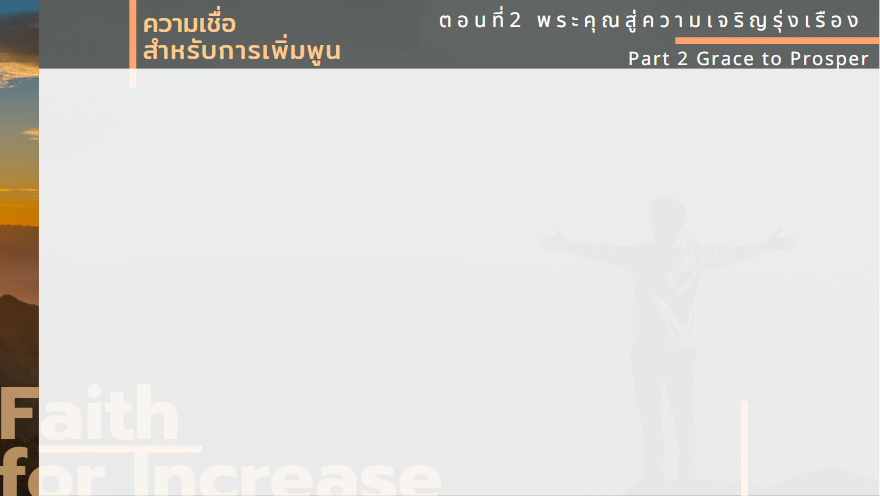 … เป็นการยืนยันพันธสัญญา
ที่ทรงให้ไว้กับบรรพบุรุษของท่าน
ดังที่เป็นอยู่ขณะนี้
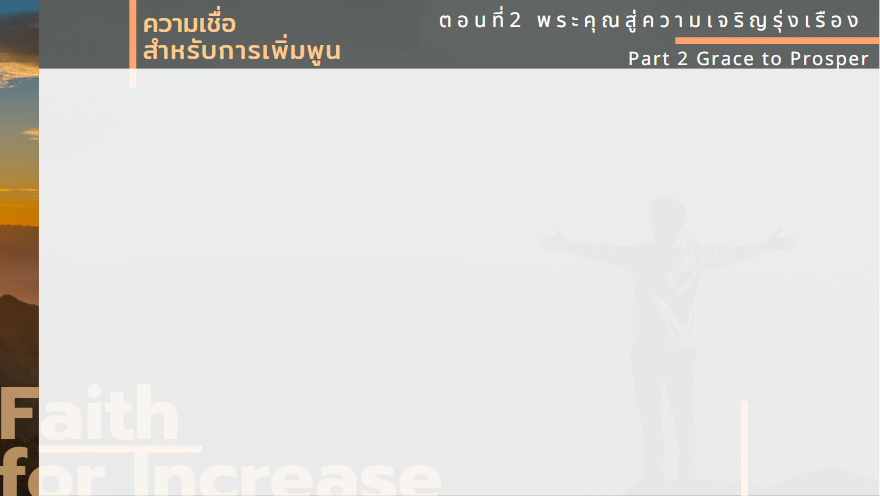 2.	เราจะดำเนินในพระคุณอันล้นเหลือของพระเจ้าได้อย่างไร
2.1  ดำเนินในพระคุณของพระเจ้า
โดยการเชื่อฟัง
- ฉธบ 8:1, โรม 16:19, 1 เปโตร 1:22
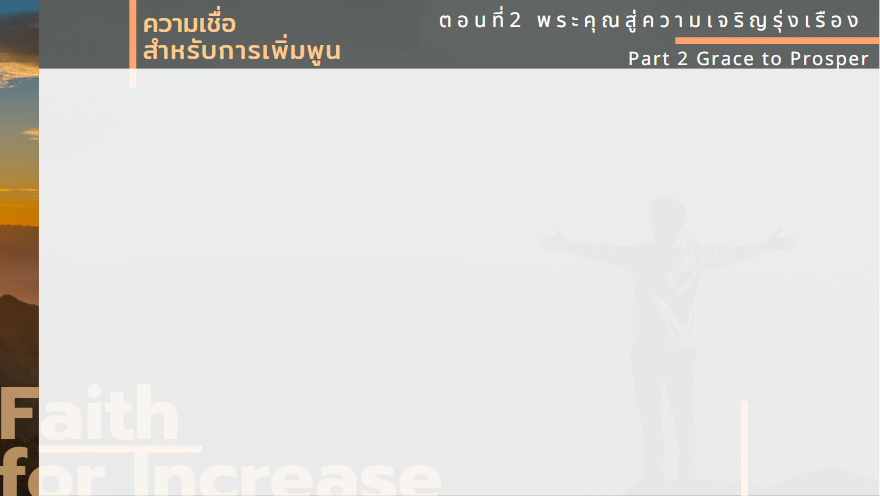 เฉลยธรรมบัญญัติ 8:1
จงใส่ใจปฏิบัติตามพระบัญชาทุกประการซึ่งข้าพเจ้าแจ้งท่านในวันนี้ เพื่อท่าน
จะมีชีวิตอยู่และทวีจำนวนขึ้น…
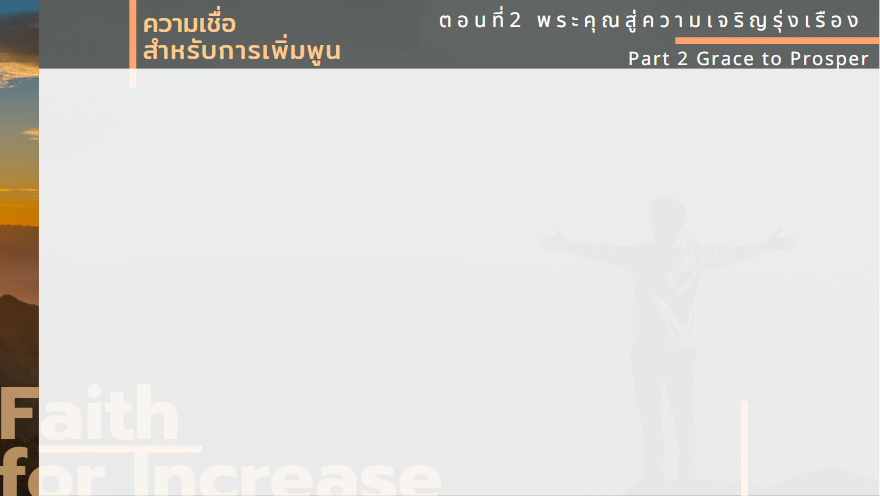 …และเข้าไปยึดครองดินแดน
ซึ่งองค์พระผู้เป็นเจ้าทรงสัญญา
ไว้กับบรรพบุรุษของท่าน
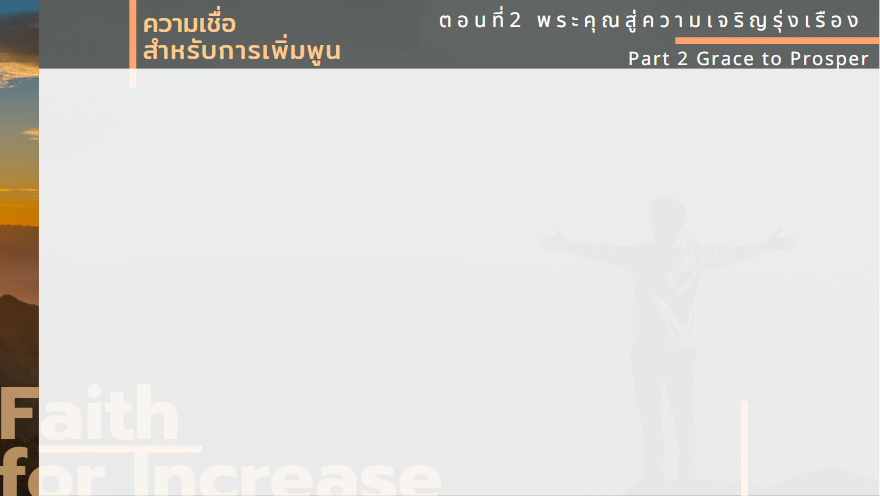 โรม 16:19
คนทั้งปวงได้ยินถึงความเชื่อฟัง
ของท่านทั้งหลายแล้ว
ข้าพเจ้าจึงชื่นชมยินดีในพวกท่าน
อย่างยิ่ง…
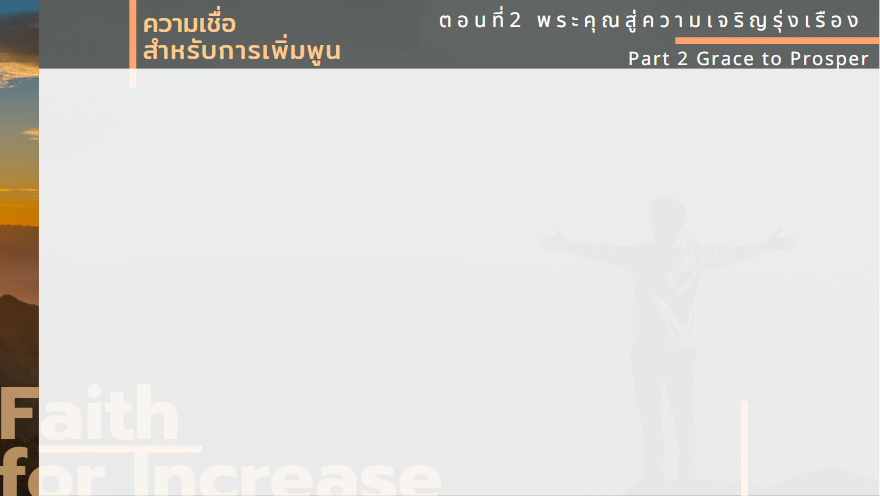 …แต่ข้าพเจ้าก็อยากให้ท่านฉลาด
ในทางที่ดีและไม่ประสีประสาในทางชั่ว
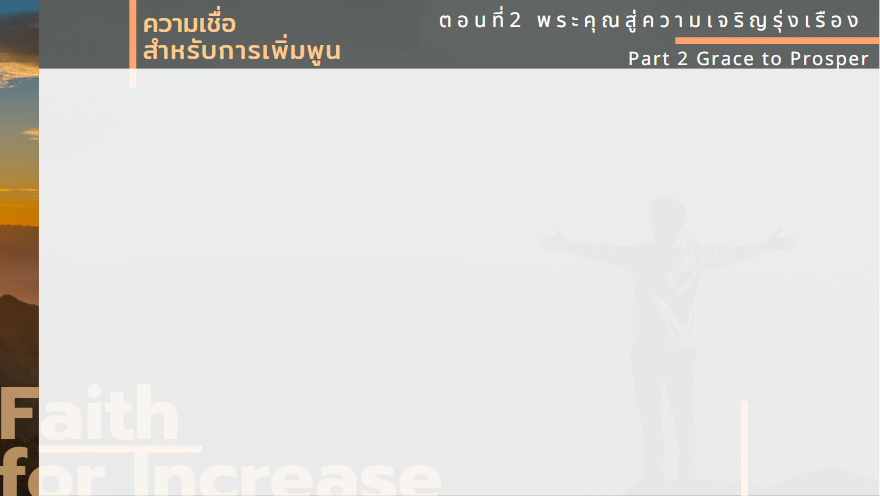 1 เปโตร 1:22
บัดนี้เมื่อท่านได้ชำระตัวให้บริสุทธิ์
ด้วยการเชื่อฟังความจริง
เพื่อจะรักพี่น้องอย่างจริงใจแล้ว
ก็จงรักกันอย่างลึกซึ้งด้วยใจจริง
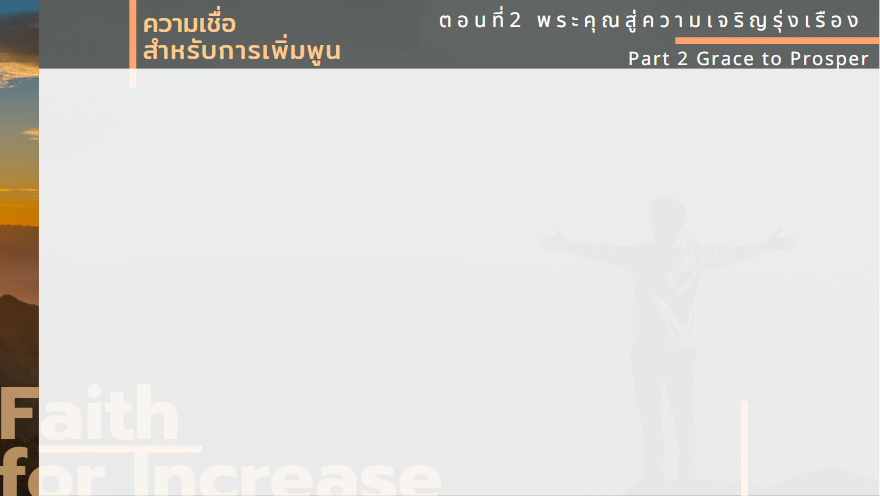 2.1.1	เริ่มต้นด้วยการเชื่อฟัง
- 2 โครินธ์ 9:6-7
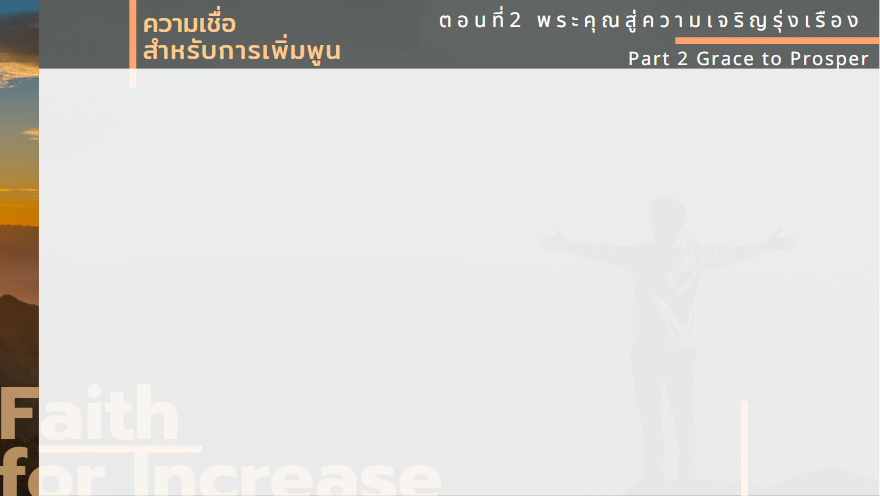 2 โครินธ์ 9:6
จงจำไว้ว่าผู้ที่หว่านอย่างตระหนี่
ก็จะเก็บเกี่ยวได้น้อย
ผู้ที่หว่านด้วยใจกว้างขวาง
ก็จะเก็บเกี่ยวได้มาก
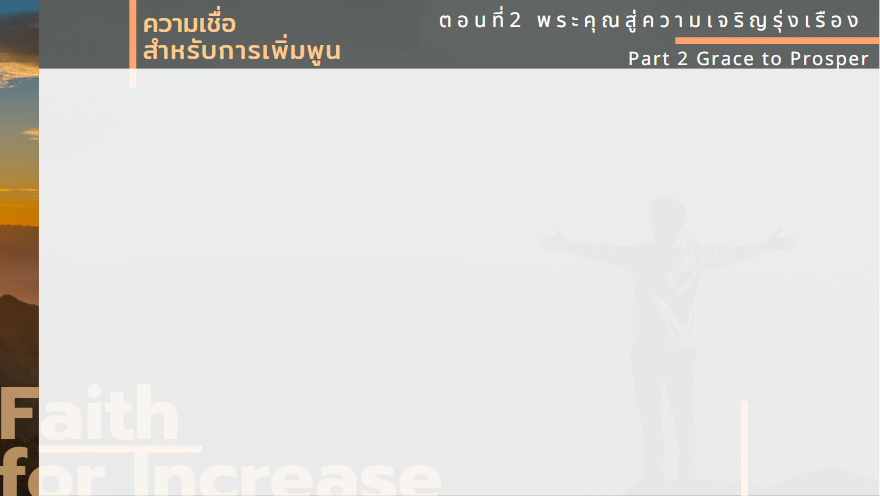 2 โครินธ์ 9:7
แต่ละคนควรให้ตามที่คิดหมายไว้ในใจ ไม่ใช่อย่างลังเลหรือเพราะถูกผลักดัน เพราะพระเจ้าทรงรักผู้ที่ให้ด้วยใจยินดี
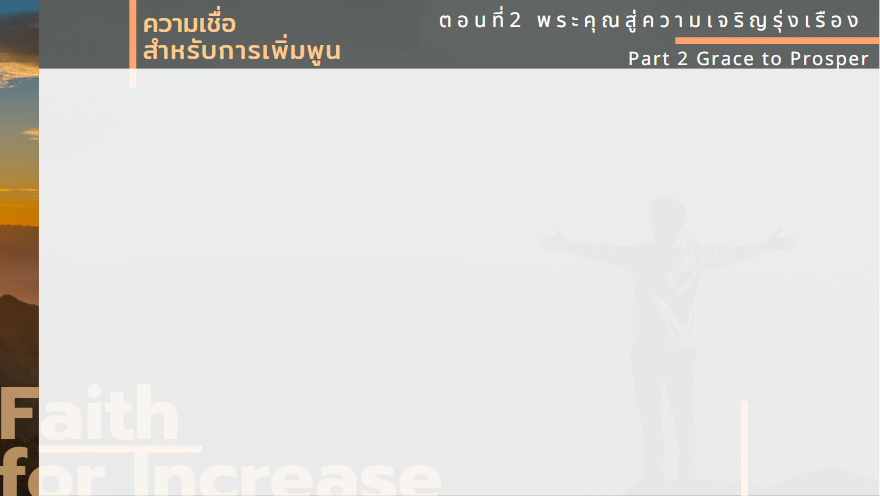 2.1.2	เมื่อเราเชื่อฟังพระเจ้า
ให้ดำเนินตามหลักการฝ่ายวิญญาณ
ที่พระเจ้าทรงใช้เพื่อเพิ่มพูนให้กับเรา
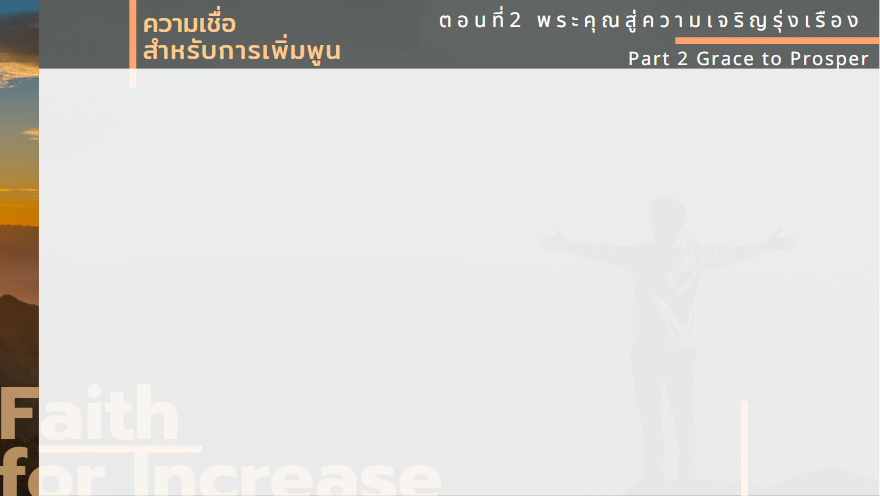 2.2  ดำเนินในพระคุณของพระเจ้า
โดยความเชื่อ
- โรม 5:2
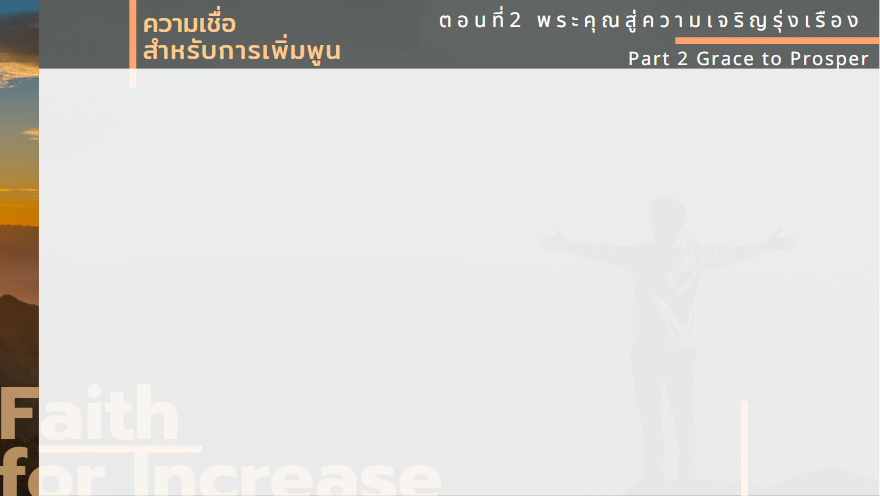 โรม 5:2
โดยทางพระองค์
เราจึงได้เข้าในร่มพระคุณที่เรายืนอยู่นี้ด้วยความเชื่อ และเราจึงชื่นชมยินดี
ในความหวังที่จะได้มีส่วน
ในพระเกียรติสิริของพระเจ้า
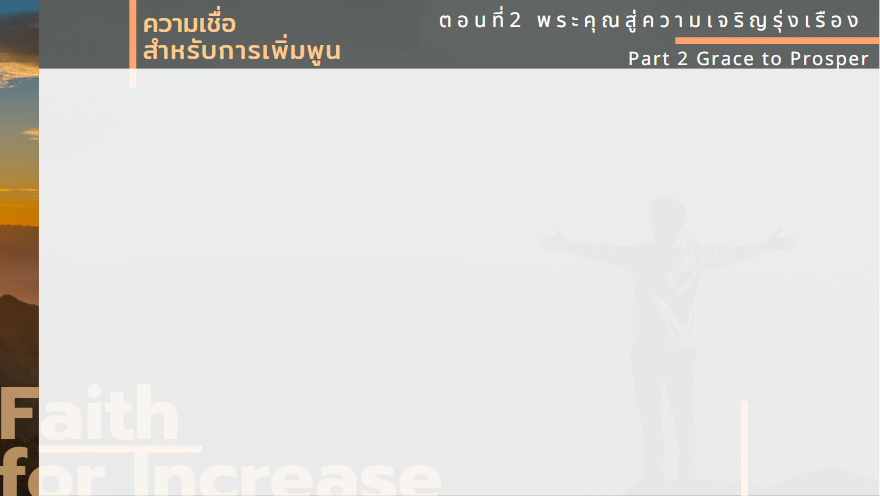 2.2.1	เชื่อในพระคุณของพระเจ้า
- 2 โครินธ์ 9:8
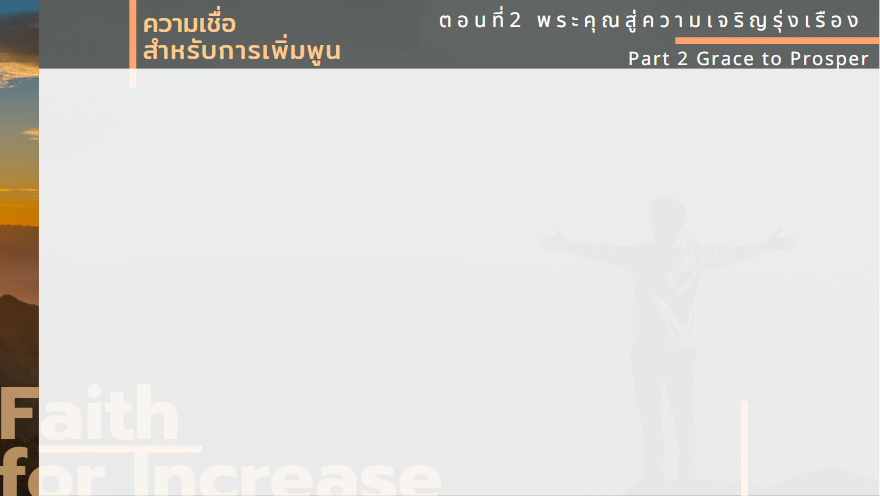 2.2.2	ถ้าท่านถวายเพื่อที่จะเป็นพระพรให้แก่ผู้อื่น ก็ให้เชื่อในพระคุณของพระเจ้าว่าพระองค์จะทรงทำให้ท่านเจริญรุ่งเรือง
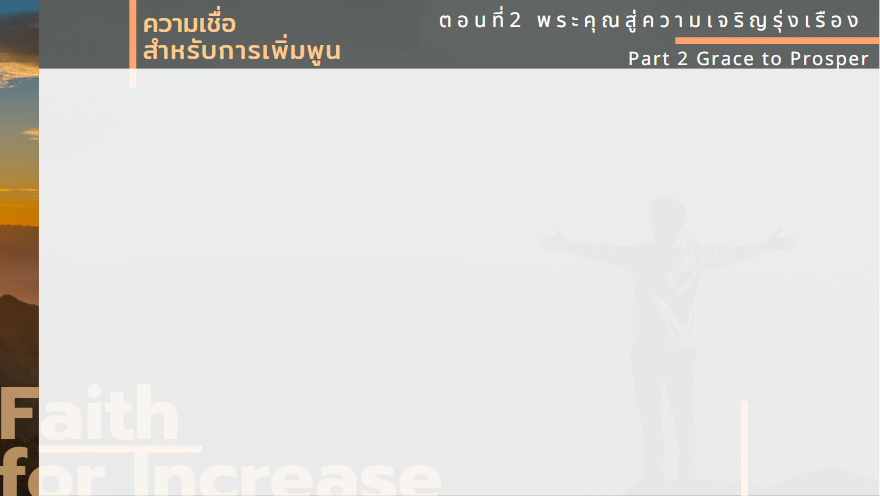 3.  ตัวอย่าง 2 โครินธ์ 9:8
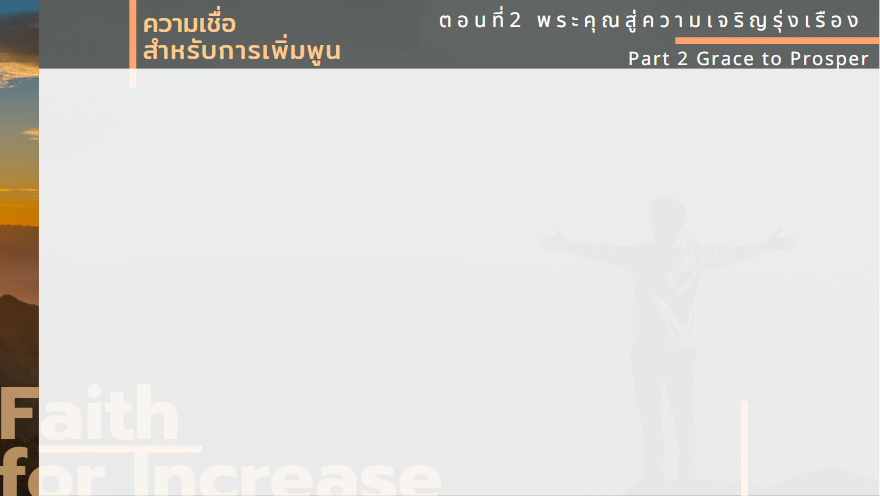 2 โครินธ์ 9:8
และพระเจ้าทรงสามารถประทานพระคุณทุกประการอย่างล้นเหลือแก่ท่าน
เพื่อว่าท่านจะมีทุกอย่างที่จำเป็น
อยู่ทุกเวลา…
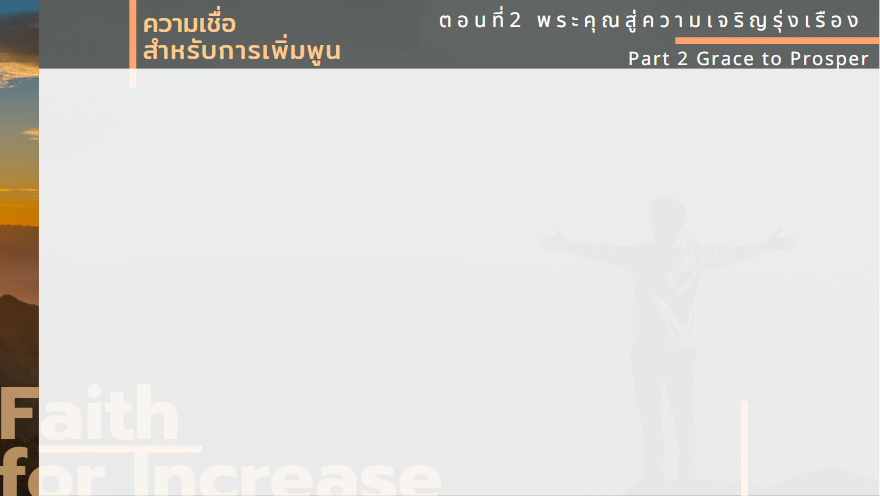 …และท่านจะมีล้นเหลือสำหรับการดี
ทุกอย่าง
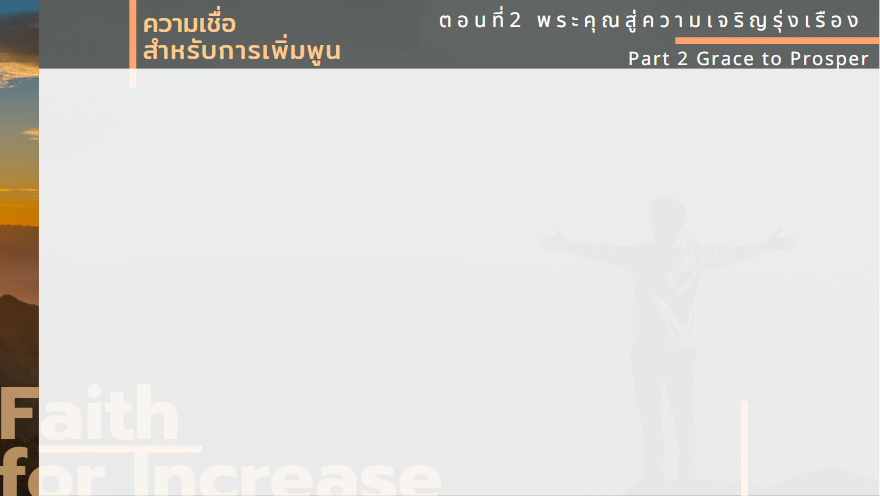 2 โครินธ์ 9:8
และพระเจ้าทรงสามารถประทานพระคุณทุกประการอย่างล้นเหลือแก่ท่าน
เพื่อว่าท่านจะมีทุกอย่างที่จำเป็น
อยู่ทุกเวลา…
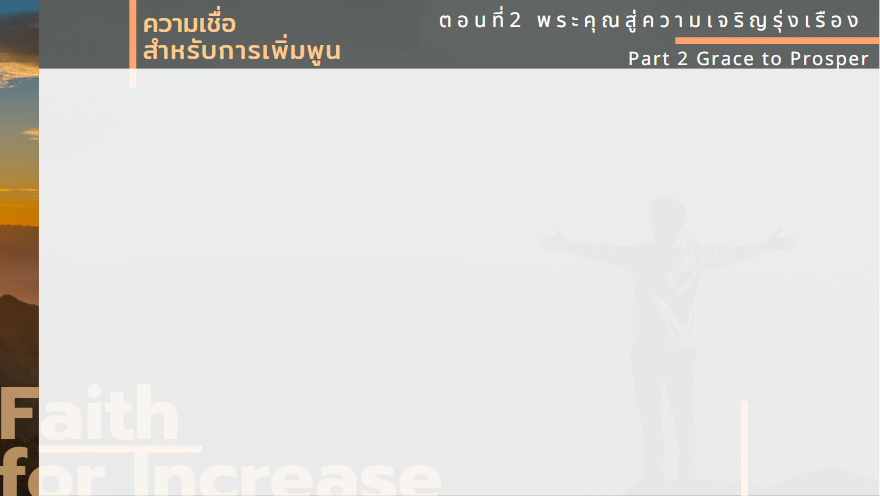 3.1	 จากไม่มีอาหารจนมีเหลือเฟือ
- 1 พงศ์กษัตริย์ 17:8-16
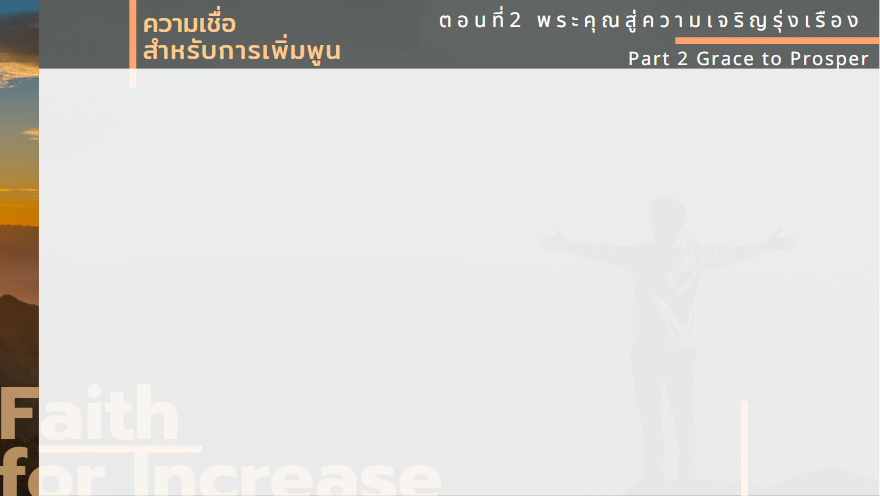 1 พงศ์กษัตริย์ 17:8
แล้วพระดำรัสขององค์พระผู้เป็นเจ้า
มาถึงเอลียาห์ว่า
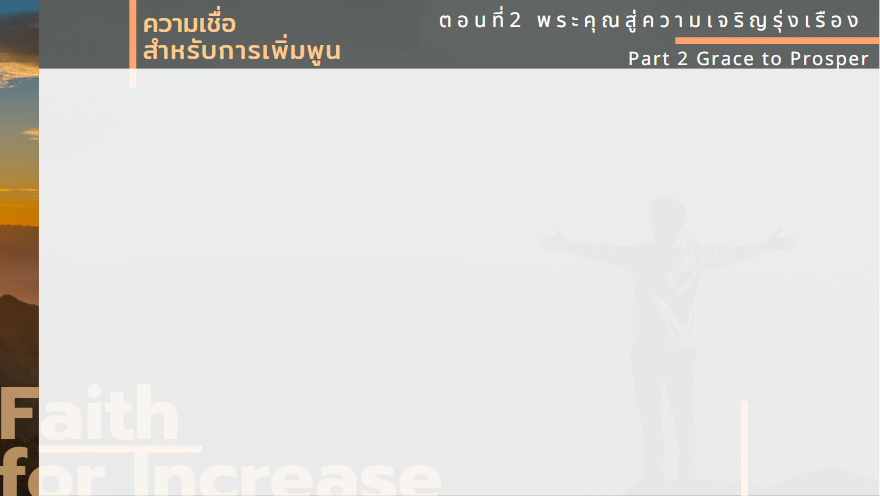 1 พงศ์กษัตริย์ 17:9
“จงไปอาศัยอยู่ที่เมืองศาเรฟัทในไซดอน เราได้สั่งหญิงม่ายคนหนึ่งที่นั่น
ให้เลี้ยงดูเจ้า”
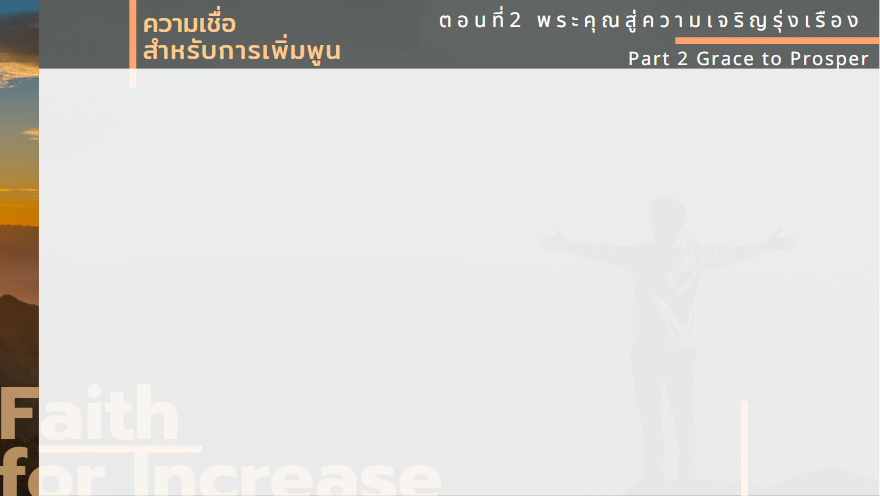 1 พงศ์กษัตริย์ 17:10
เอลียาห์จึงไปยังศาเรฟัท
เมื่อมาถึงประตูเมือง
ก็เห็นหญิงม่ายคนหนึ่งกำลังเก็บฟืน
เขาจึงเรียกนางและร้องขอว่า “ช่วยเอาน้ำใส่เหยือกมาให้เราดื่มสักนิดได้ไหม?”
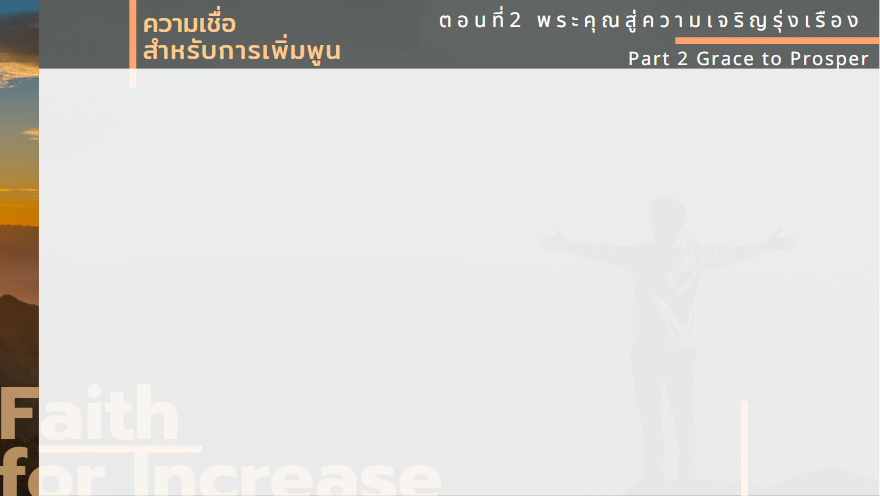 1 พงศ์กษัตริย์ 17:11
ขณะที่หญิงนั้นจะไปเอามา เขาบอกนางว่า “โปรดช่วยเอาขนมปังมาให้สักชิ้นด้วย”
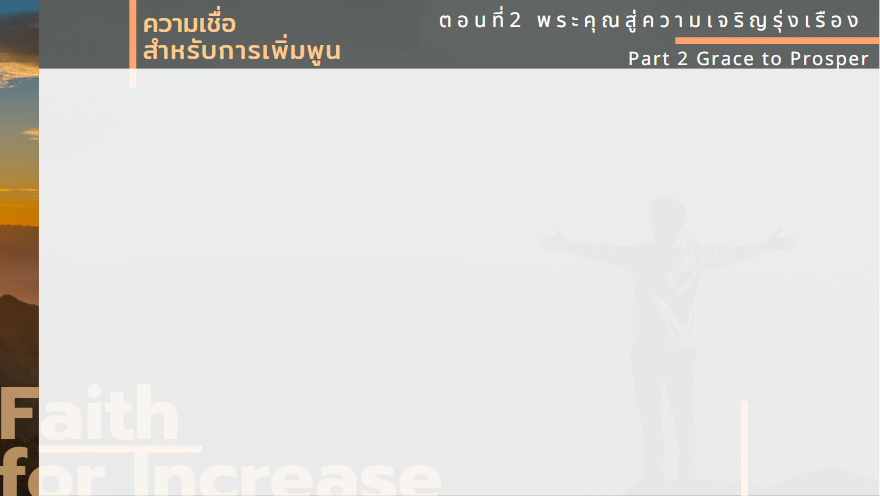 1 พงศ์กษัตริย์ 17:12
หญิงนั้นตอบว่า “พระยาห์เวห์
พระเจ้าของท่านทรงพระชนม์อยู่แน่ฉันใด ดิฉันไม่มีขนมปังเลยสักชิ้นฉันนั้น
มีเพียงแป้งหยิบมือเดียวในหม้อ…
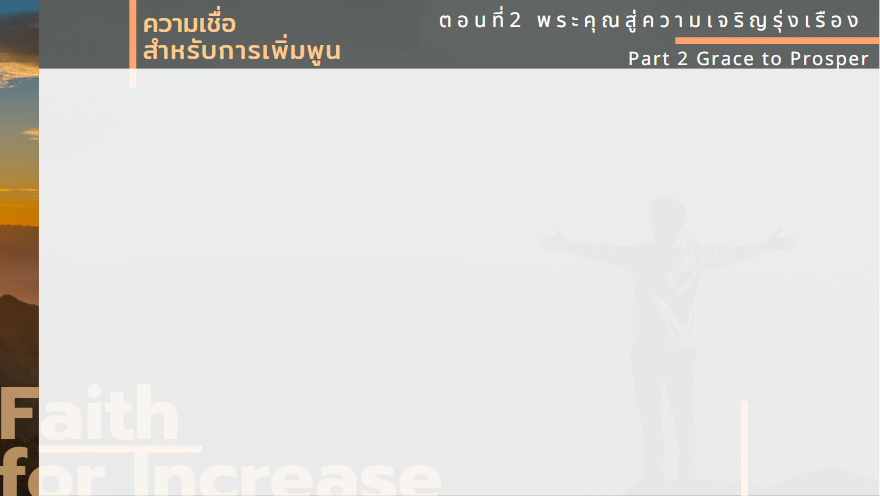 …กับน้ำมันก้นไห นี่ก็กำลังเก็บฟืน
จะเอาไปทำอาหารกินกับลูกชาย
จากนั้นก็จะต้องอดตาย”
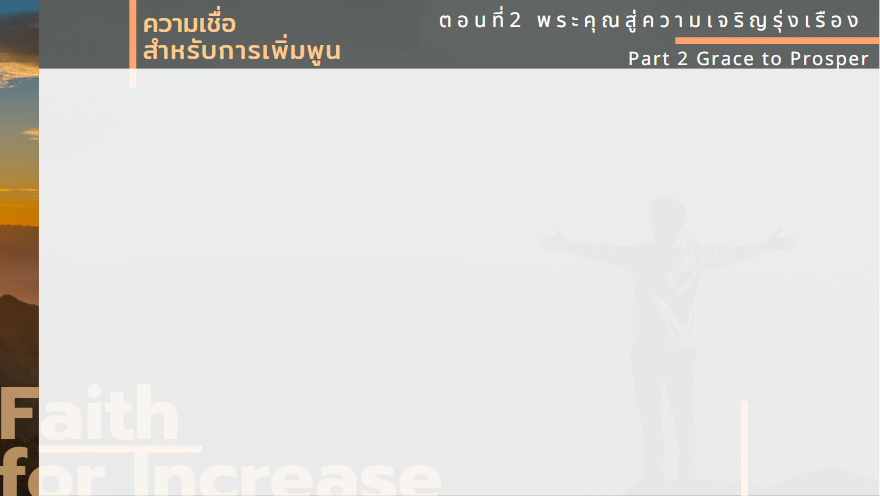 1 พงศ์กษัตริย์ 17:13
เอลียาห์กล่าวกับนางว่า “อย่ากลัวเลย
กลับบ้านไปทำตามที่เจ้าว่าเถิด
แต่ทำขนมชิ้นเล็กๆ มาให้เราก่อน
จากนั้นจึงทำอาหารให้ตัวเจ้า
กับลูกชายของเจ้า
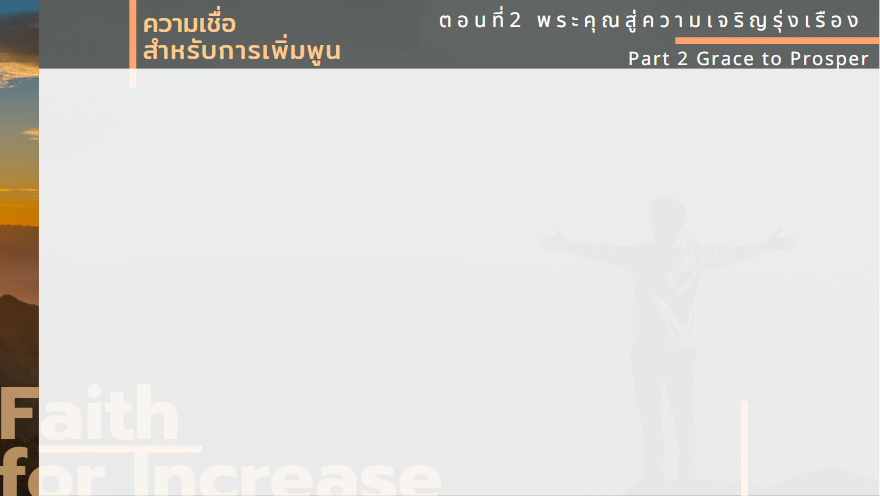 1 พงศ์กษัตริย์ 17:14
เพราะพระยาห์เวห์พระเจ้าแห่งอิสราเอลตรัสว่า ‘จะมีแป้งไม่ขาดหม้อ น้ำมัน
ไม่ขาดไห จนถึงวันที่องค์พระผู้เป็นเจ้า
ให้ฝนตกลงมาบนดินแดนนี้’ ”
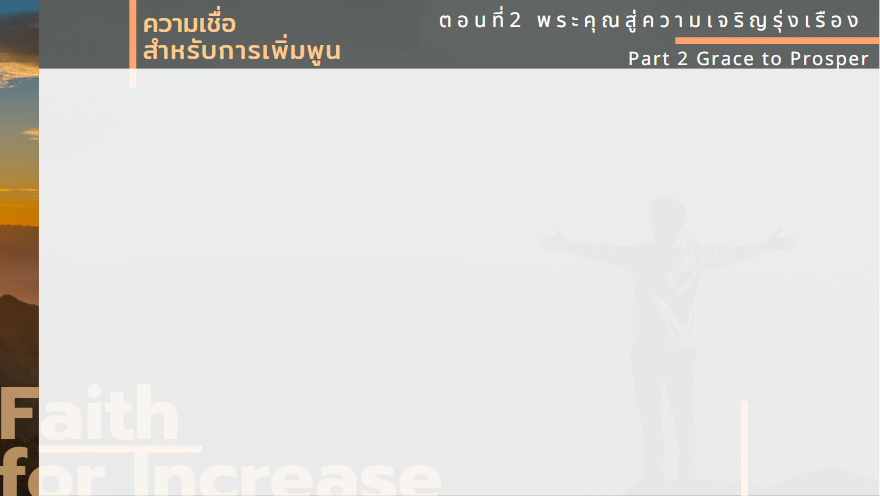 1 พงศ์กษัตริย์ 17:15
หญิงม่ายนั้นจึงไปทำตามที่เอลียาห์สั่ง แล้วก็มีอาหารทุกวันไม่ขาด
สำหรับเอลียาห์และนางกับครอบครัว
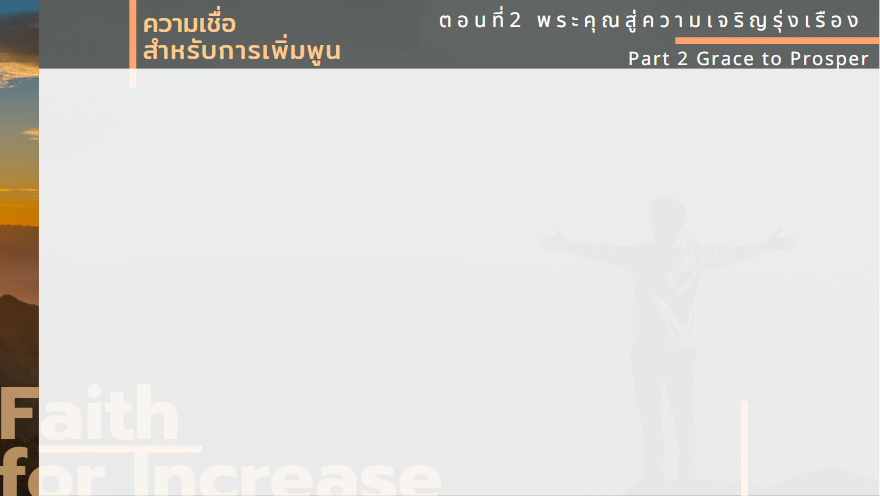 1 พงศ์กษัตริย์ 17:16
เพราะมีแป้งไม่ขาดหม้อ น้ำมันไม่ขาดไห เป็นจริงตามพระดำรัส
ขององค์พระผู้เป็นเจ้า
ที่ตรัสผ่านทางเอลียาห์
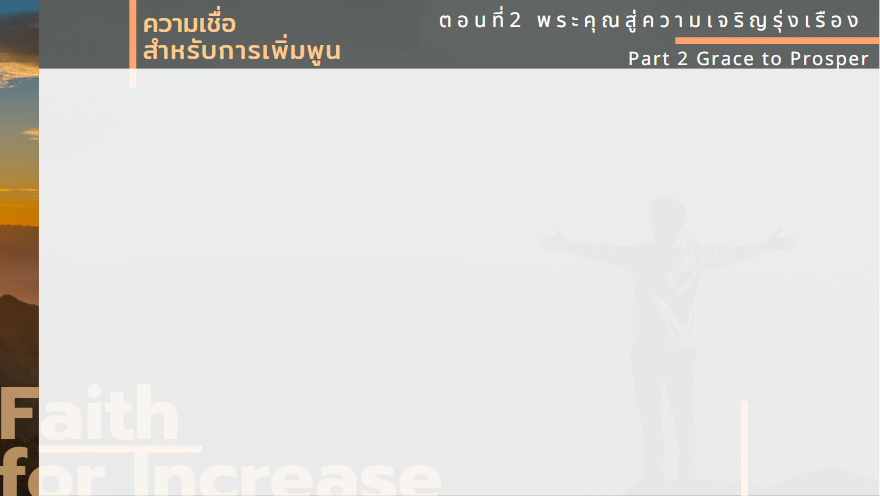 3.2	 จากพันธนาการแห่งหนี้
สู่ความอุดมสมบูรณ์
- 2 พงศ์กษัตริย์ 4:1-7
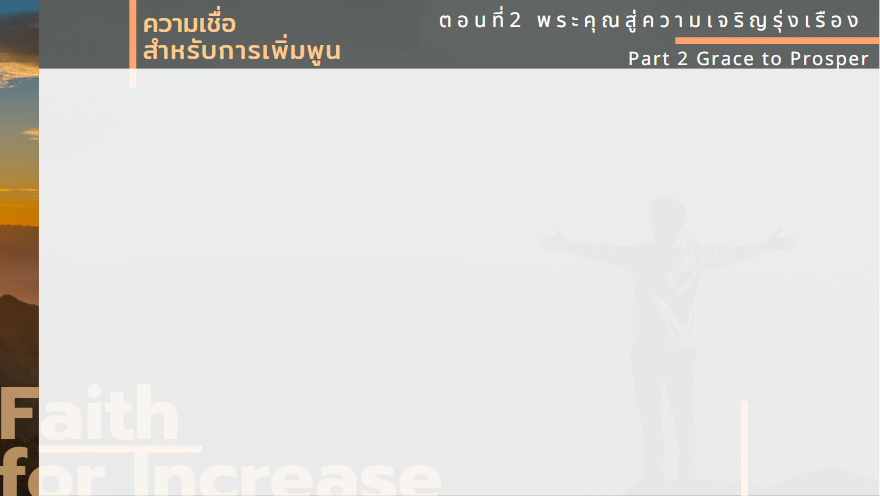 2 พงศ์กษัตริย์ 4:1
มีภรรยาของผู้เผยพระวจนะคนหนึ่ง
มาร้องต่อเอลีชาว่า “ผู้รับใช้ของท่าน
ผู้เป็นสามีของดิฉันเสียชีวิตแล้ว …
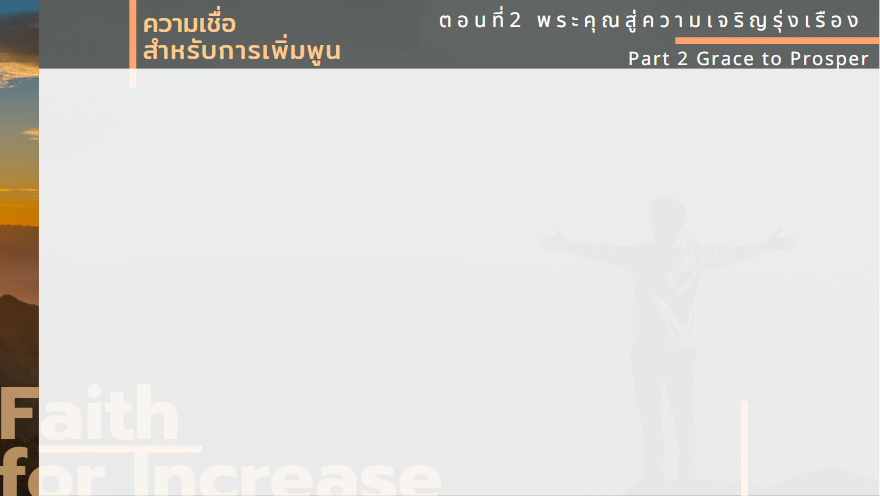 …ท่านก็ทราบว่าเขายำเกรง
องค์พระผู้เป็นเจ้า
ตอนนี้เจ้าหนี้จะมายึดลูกชายสองคน
ของดิฉันไปเป็นทาส”
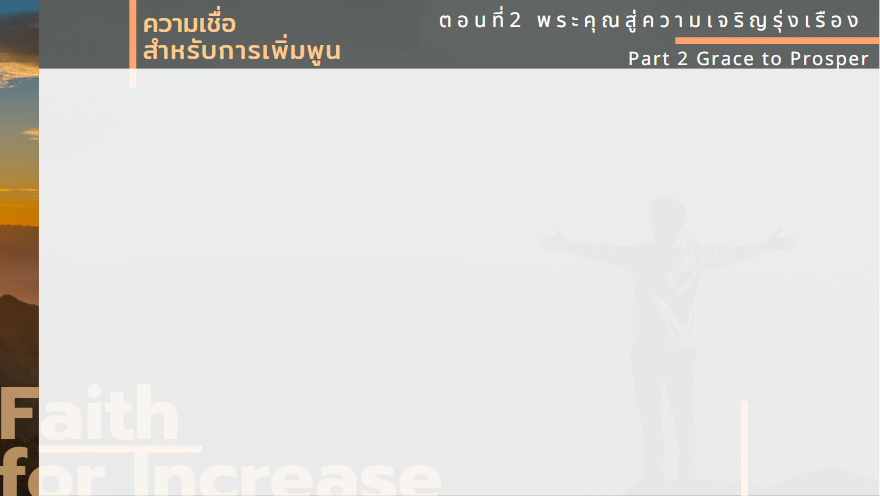 2 พงศ์กษัตริย์ 4:2
เอลีชาตอบว่า “เราจะช่วยอะไรได้บ้าง?
ที่บ้านของเจ้ามีอะไรบ้างล่ะ?”
นางตอบว่า “ไม่มีอะไรเลยนอกจาก
น้ำมันเพียงเล็กน้อย”
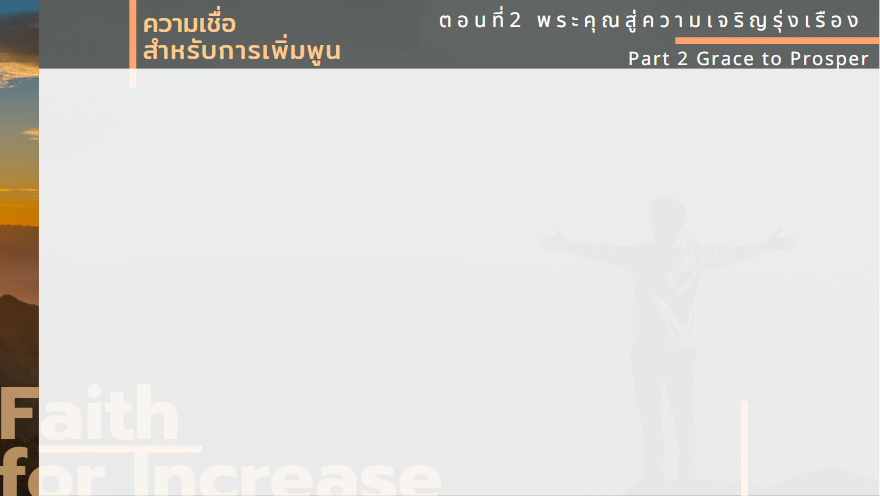 2 พงศ์กษัตริย์ 4:3
เอลีชากล่าวว่า “จงไปขอไหเปล่า
จากเพื่อนบ้านทุกคน จงขอมาหลายๆ ใบ
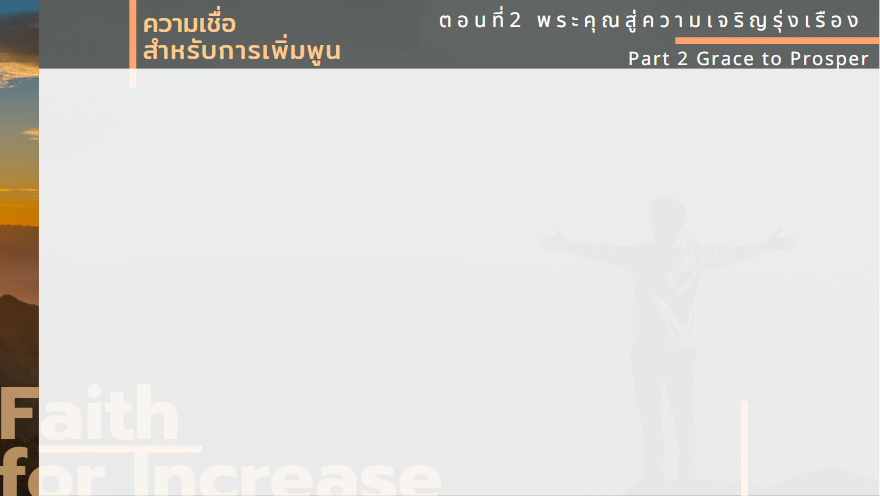 2 พงศ์กษัตริย์ 4:4
แล้วเข้าไปในบ้านกับลูก ปิดประตู
เทน้ำมันลงไหทุกใบ พอเต็มใบหนึ่ง
   ก็ยกไปตั้งไว้ต่างหาก
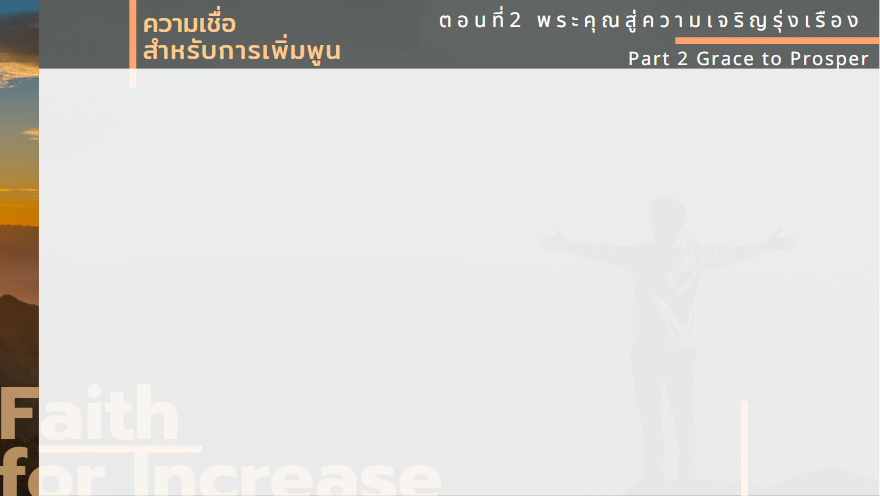 2 พงศ์กษัตริย์ 4:5
   นางก็กลับไปที่บ้านและปิดประตู บุตรชายของนางนำไหมาให้
นางก็เทน้ำมัน
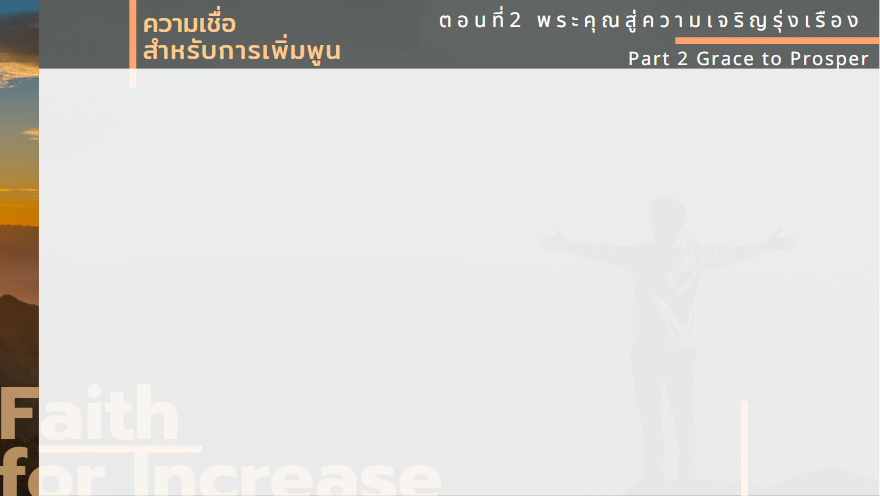 2 พงศ์กษัตริย์ 4:6
เมื่อไหทุกใบเต็ม นางบอกลูกชายว่า
“เอาไหมาให้แม่อีกใบสิ”
ลูกชายตอบว่า “ไม่มีเหลือแล้ว”
น้ำมันก็หยุดไหล
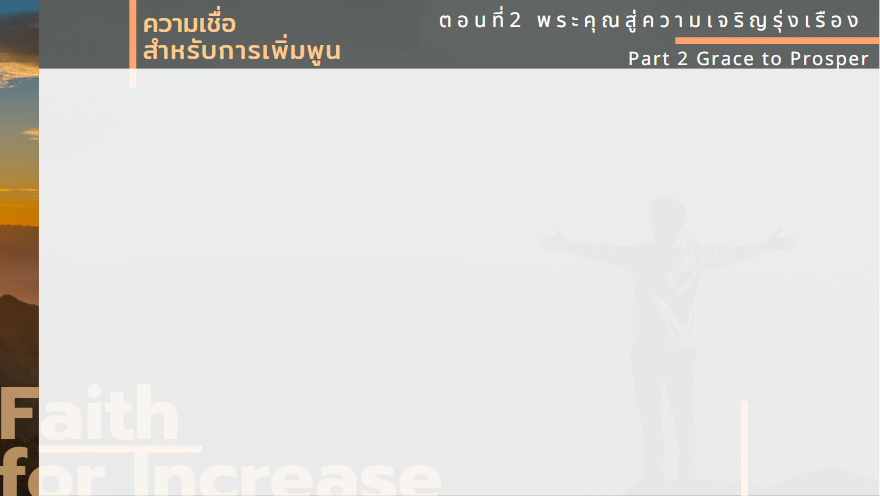 2 พงศ์กษัตริย์ 4:7
นางจึงไปแจ้งเอลีชาคนของพระเจ้า
และเขากล่าวว่า “จงไปขายน้ำมัน
เอาเงินใช้หนี้ ส่วนที่เหลือเจ้ากับลูกๆ
เก็บไว้เลี้ยงชีวิต”
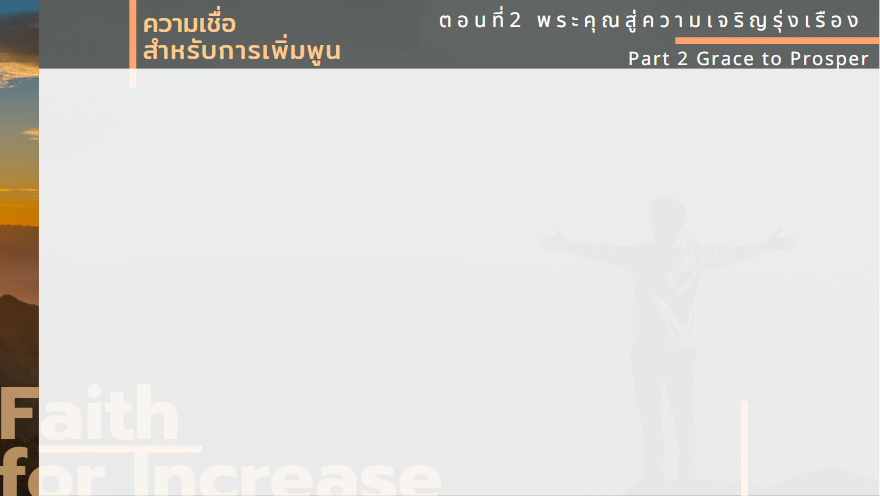 3.3	 หญิงม่ายทั้งสองคน
ต้องวางใจในพระเจ้า
และทำตามที่พระเจ้าบัญชาให้พวกเขาทำเพื่อให้ได้รับการเพิ่มพูน
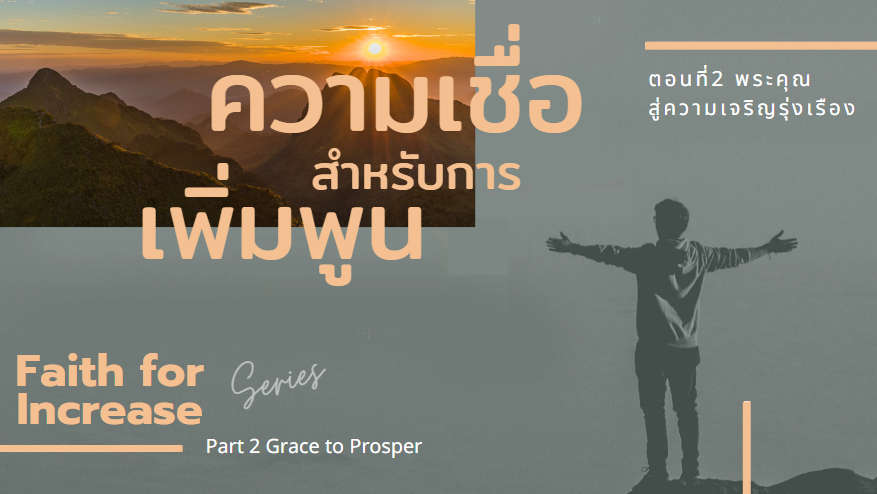